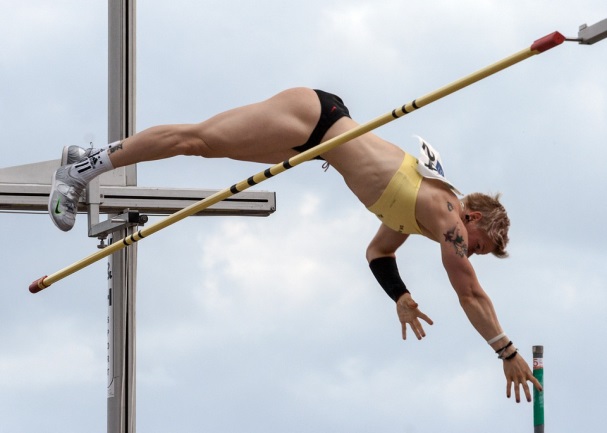 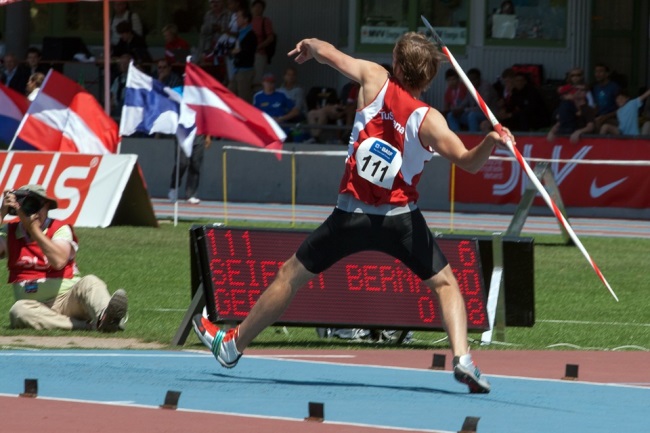 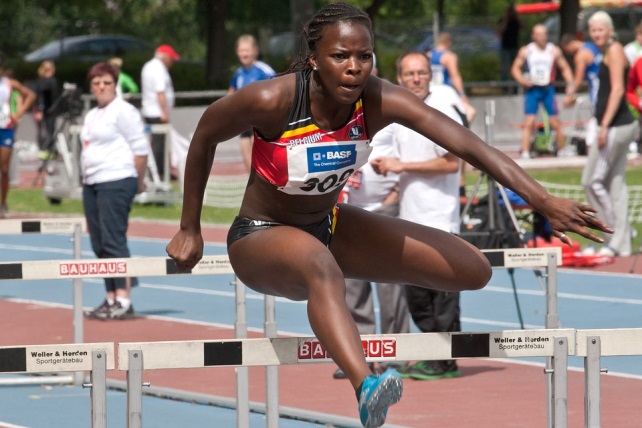 Teória a Didaktika Atletiky
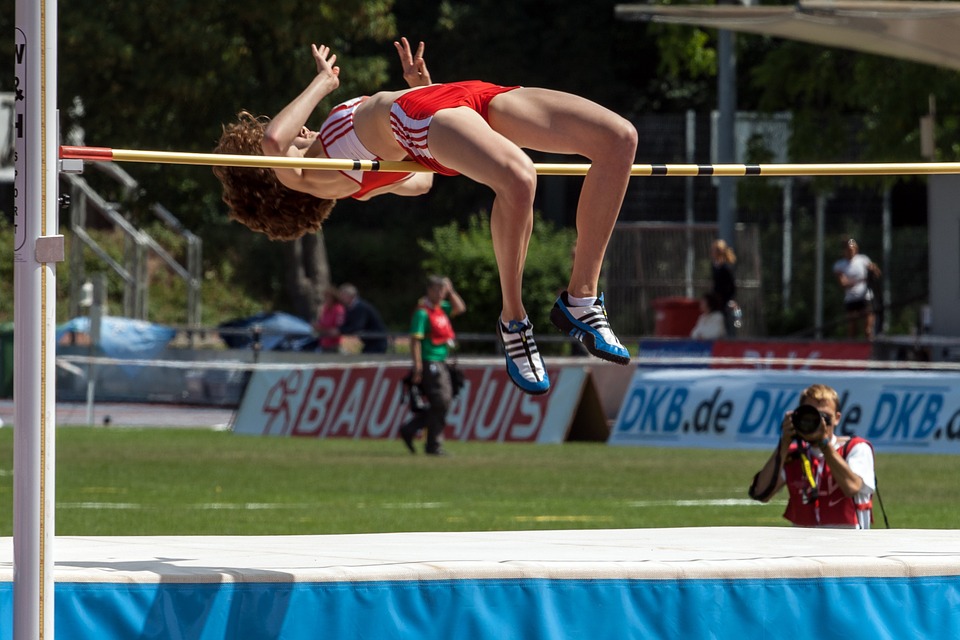 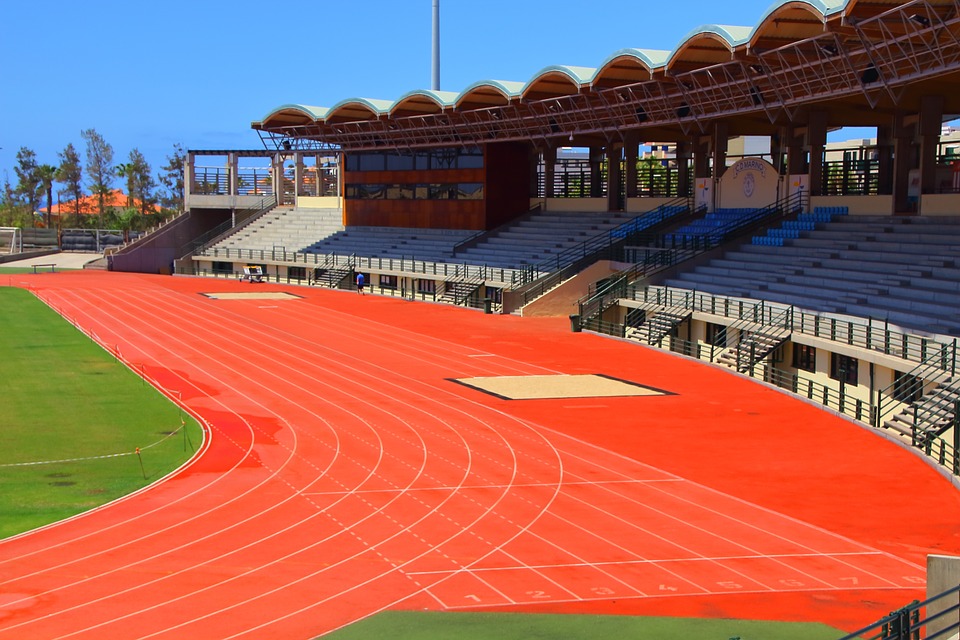 OBSAH PREDNÁŠOK
Atletika v UO na  školách
História atletiky
Biomechanické základy pohybovej činnosti v A.
Metodika osvojovania základných lokomócií
Pravidlá rozhodovania atletických súťaží

Literatúra: Šimonek, J.: Teória a didaktika atletiky
www.muni.cz
Pravidlá atletiky: https://www.atletika.sk/wp-content/uploads/2018/03/pravidla_atletickych_sutazi_2018-19.pdf
FORMY ATLETIKY
Základná (školy)
Rekreačná
Kondičná
Rehabilitačná
ATLETIKA V UO NA ŠKOLÁCH
ATLETIKA V UO NA ŠKOLÁCH
KOMPETENCIA:
Žiak vie demonštrovať základy techniky behu, skoku a hodu, vie využívať atletické disciplíny a prostriedky atletiky na zvýšenie svojej telesnej kondície, ovláda základy terminológie, uplatňuje zásady hygieny a úrazovej zábrany, pozná základné pravidlá súťaženia a koná v duchu fair-play.
 
Skrátená alternatíva:
Žiak vie využívať základné atletické lokomócie pri udržiavaní a zvyšovaní svojej telesnej zdatnosti a uplatňuje získané vedomosti, zručnosti a návyky v každodennom živote.
ATLETIKA V UO NA ŠKOLÁCH
ČIASTKOVÉ KOMPETENCIE – požiadavky na vedomosti, zručnosti a schopnosti žiaka:
vie sa orientovať v základných atletických disciplínach, charakterizovať ich a prakticky demonštrovať,
uvedomuje si význam a vplyv základných prostriedkov kondičnej prípravy na zdravý rozvoj organizmu a využíva ich vo svojej spontánnej pohybovej aktivite,
pozná základné pravidlá atletických disciplín a pod dohľadom pedagóga je schopný pomáhať pri organizácii a rozhodovaní atletických súťaží, 
pozná význam rozcvičenia a vie sa aktívne zapojiť do jeho vedenia,
pozná a v živote uplatňuje zásady fair-play ako súťažiaci, rozhodca, organizátor, divák.
ATLETIKA V UO NA ŠKOLÁCH
Vedomosti:
základná terminológia a systematika atletických disciplín,
technika atletických disciplín,
základné pravidlá súťaženia a rozhodovania atletických súťaží,
organizácia súťaží (časomerač, rozhodca, zapisovateľ),
zásady fair-play,  anti-doping,
bezpečnosť a úrazová zábrana,
zásady hygieny a vplyv atletiky na zdravý vývin mládeže.
ATLETIKA V UO NA ŠKOLÁCH
Zručnosti a schopnosti:
základy racionálnej techniky pohybových činností (atletická abeceda, nízky a polovysoký štart, švihový a šliapavý beh, šprint, vytrvalostný beh, štafetový a prekážkový beh, skok do diaľky skrčmo a kročmo, skok do výšky, hod loptičkou a granátom, vrh guľou),  
rozvoj kondičných a koordinačných schopností,
základné (pomocné) funkcie rozhodcu a organizátora atletických súťaží, 
využitie základných atletických lokomócií pri rozvoji telesnej zdatnosti a pohybovej výkonnosti.
ATLETIKA V UO NA ŠKOLÁCH
Postoje:
trvalý pozitívny vzťah k atletickým činnostiam ako predpokladu pre ich celoživotné uplatňovanie v individuálnej pohybovej aktivite a udržiavaní zdravia, 
pozitívny postoj k súťaženiu,
pozitívny vzťah k súperom,
dodržiavanie prijatých zásad v rámci skupiny,
vedieť súperiť, kooperovať a tolerovať súperov,
prejavovať snahu o seba zdokonaľovanie, húževnatosť, vytrvalosť, cieľavedomosť.
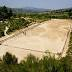 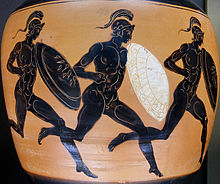 HISTÓRIA ATLETIKY
HISTÓRIA ATLETIKY
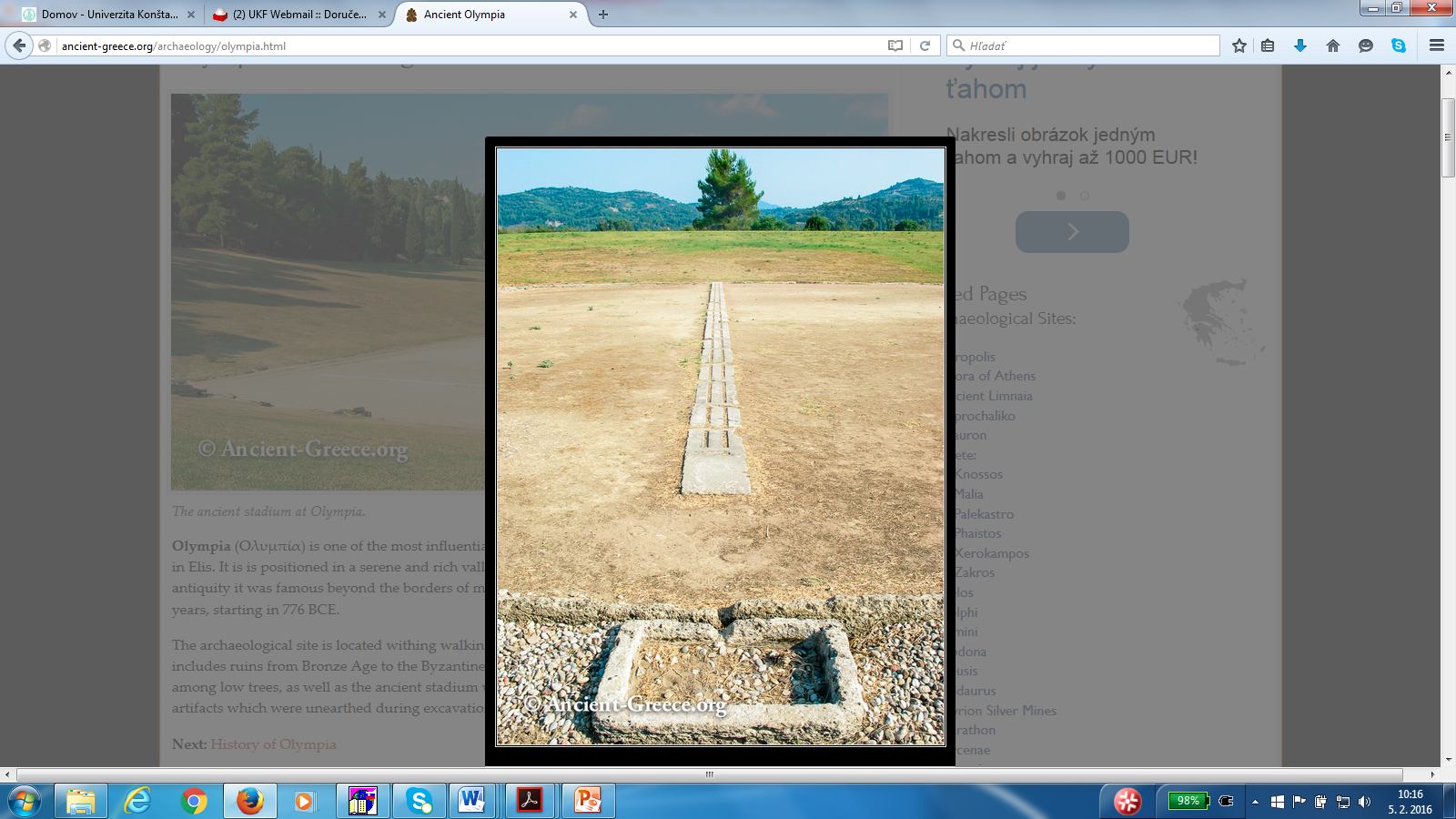 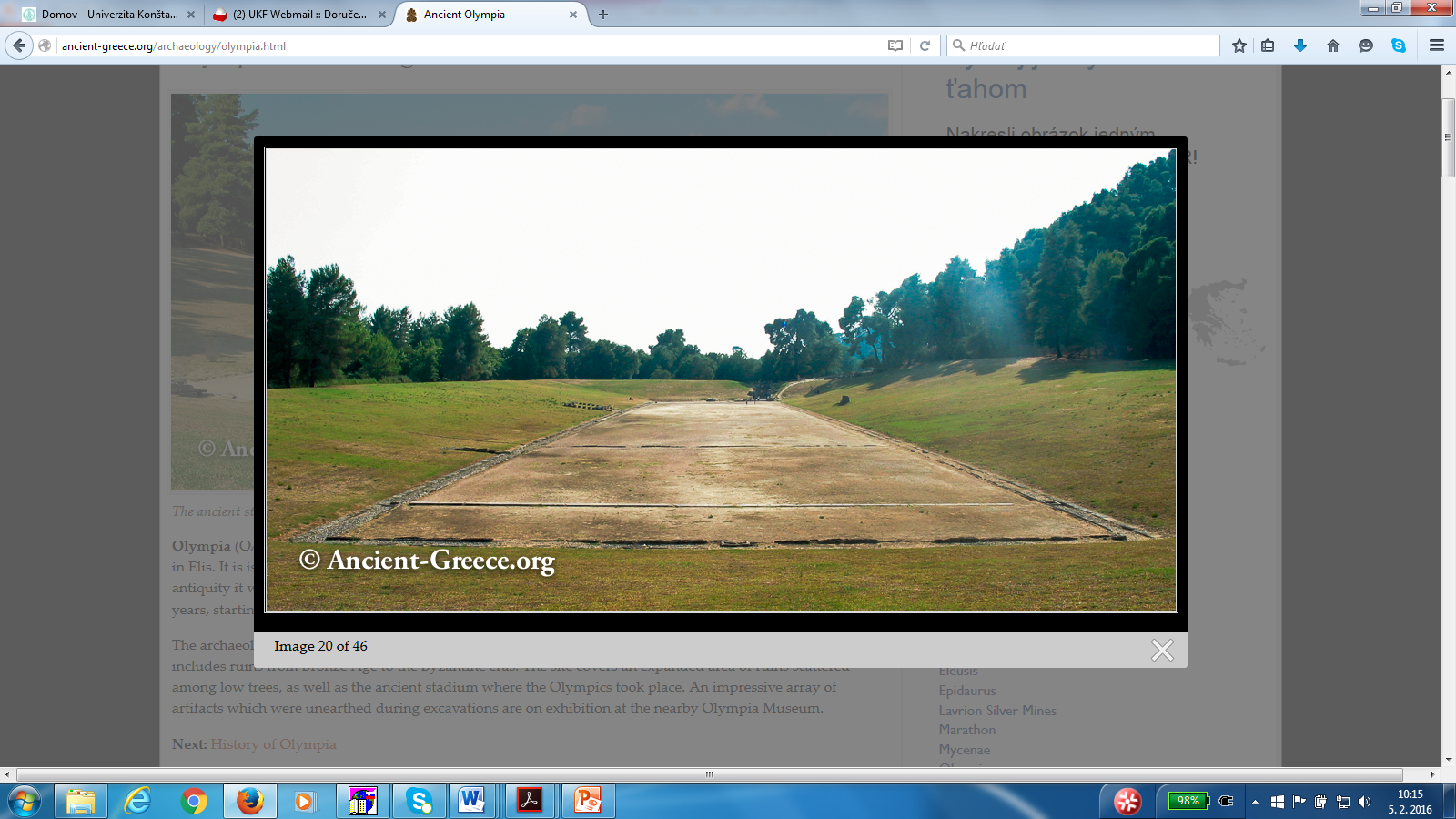 Beh na 1 stadion (192,27m) a 2 stadiá (diaulos)
bloky boli žulové a drevené obdĺžniky s ryhami
LOH 1896: beh na 100 a 400m + 110 prek.
HISTÓRIA ATLETIKY
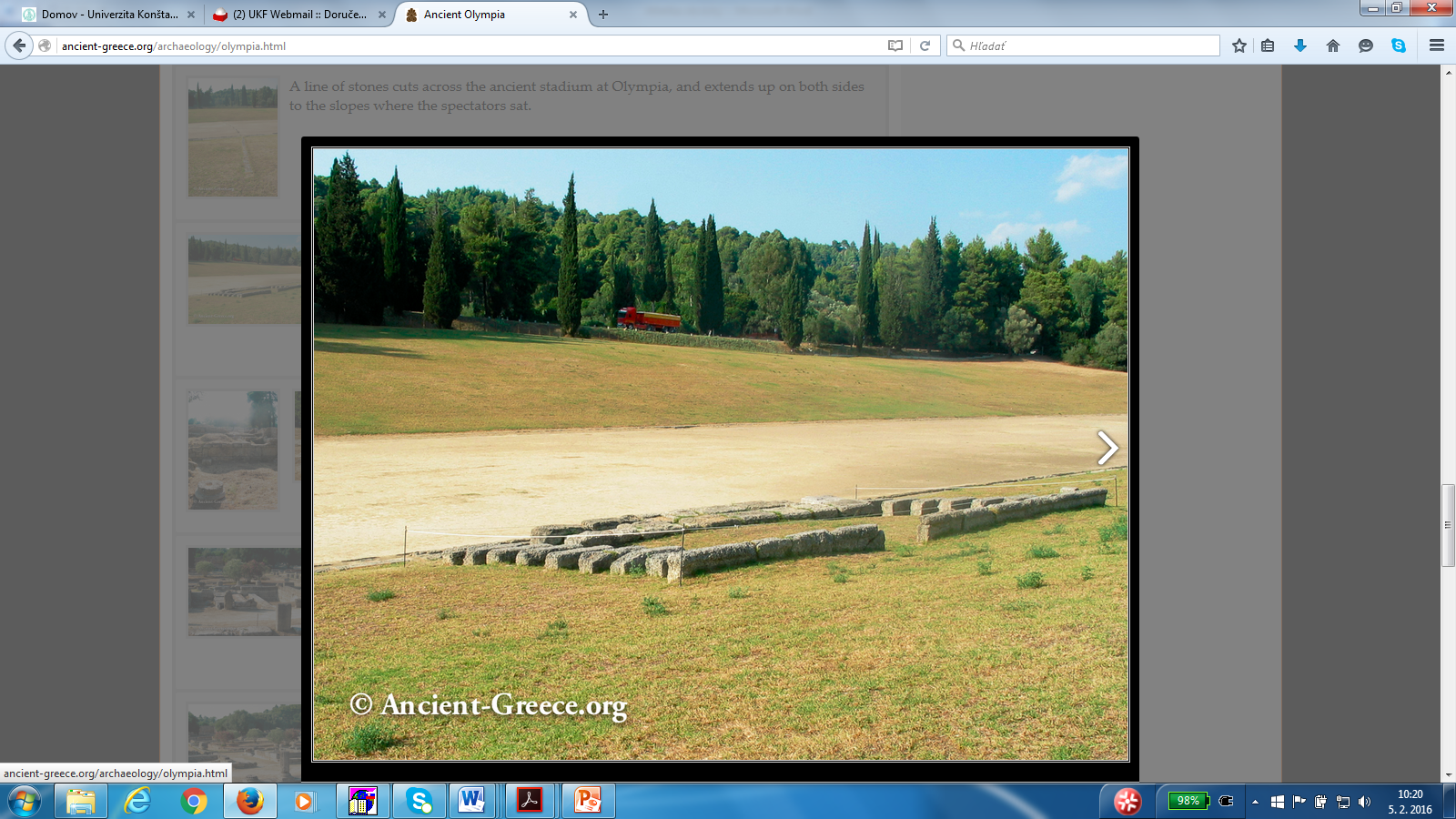 Beh na stredné a dlhé vzd. (800, 1500, 5km,10km+ maratón: Paavo Nurmi a Emil Zátopek - zakladateľ intervalovej metódy: 100x400m s 200/100m medzi
klusom, LOH 1952: 
3 zlaté m.)
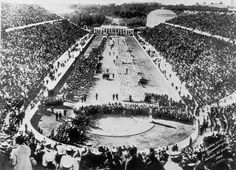 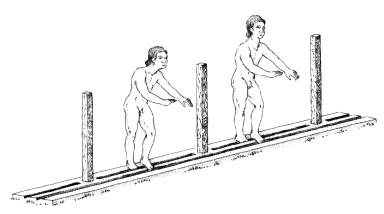 HISTÓRIA ATLETIKY
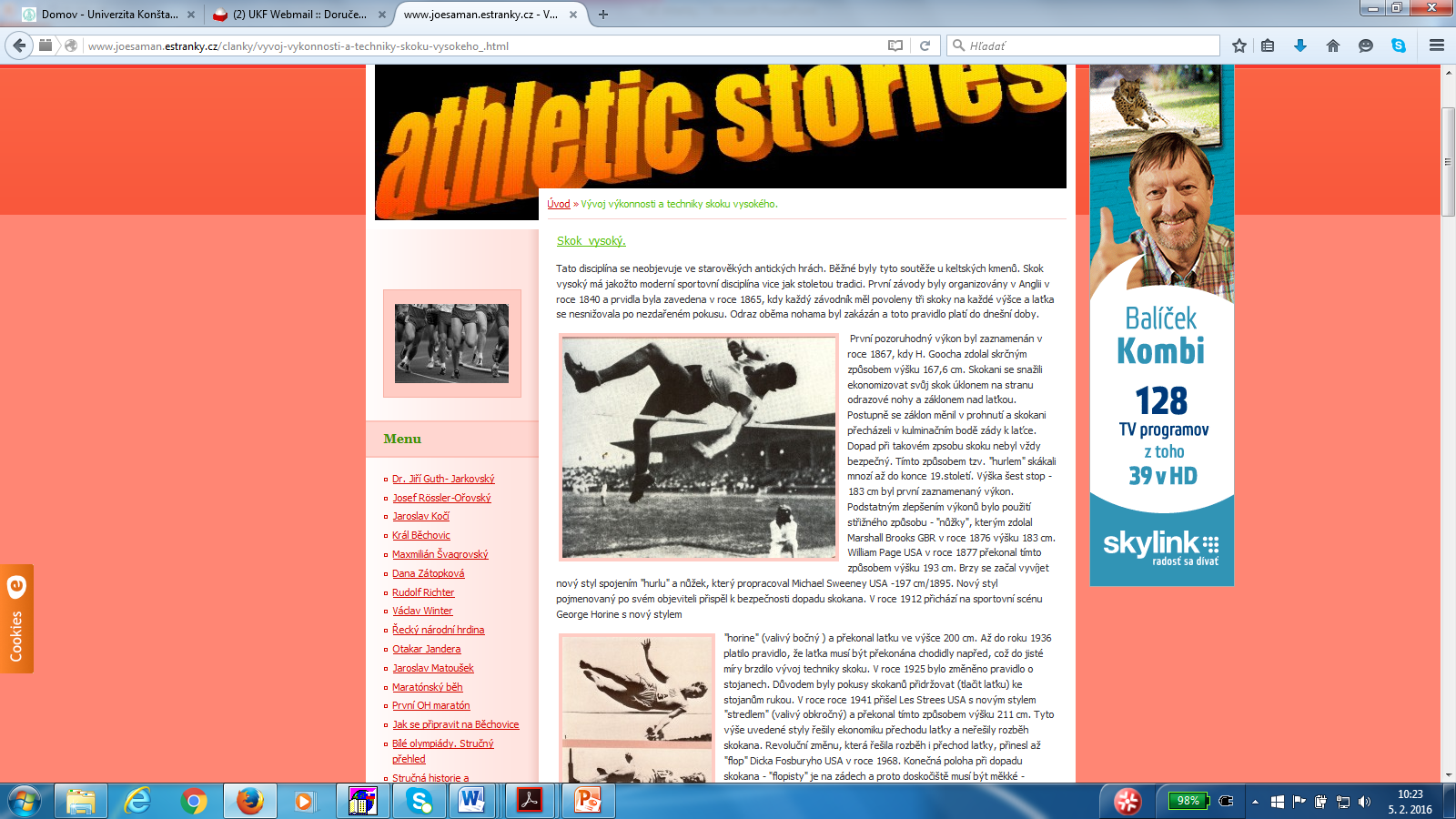 SKOK DO VÝŠKY: 
Sweeney 1957 technika strihom/nožničky (197 cm) https://www.youtube.com/watch?v=Od8UjEqPEms

Horine 1912 prevalením bočne 
horajnom (200cm)

Western roll https://www.youtube.com/watch?v=RUfCCo_x1oI
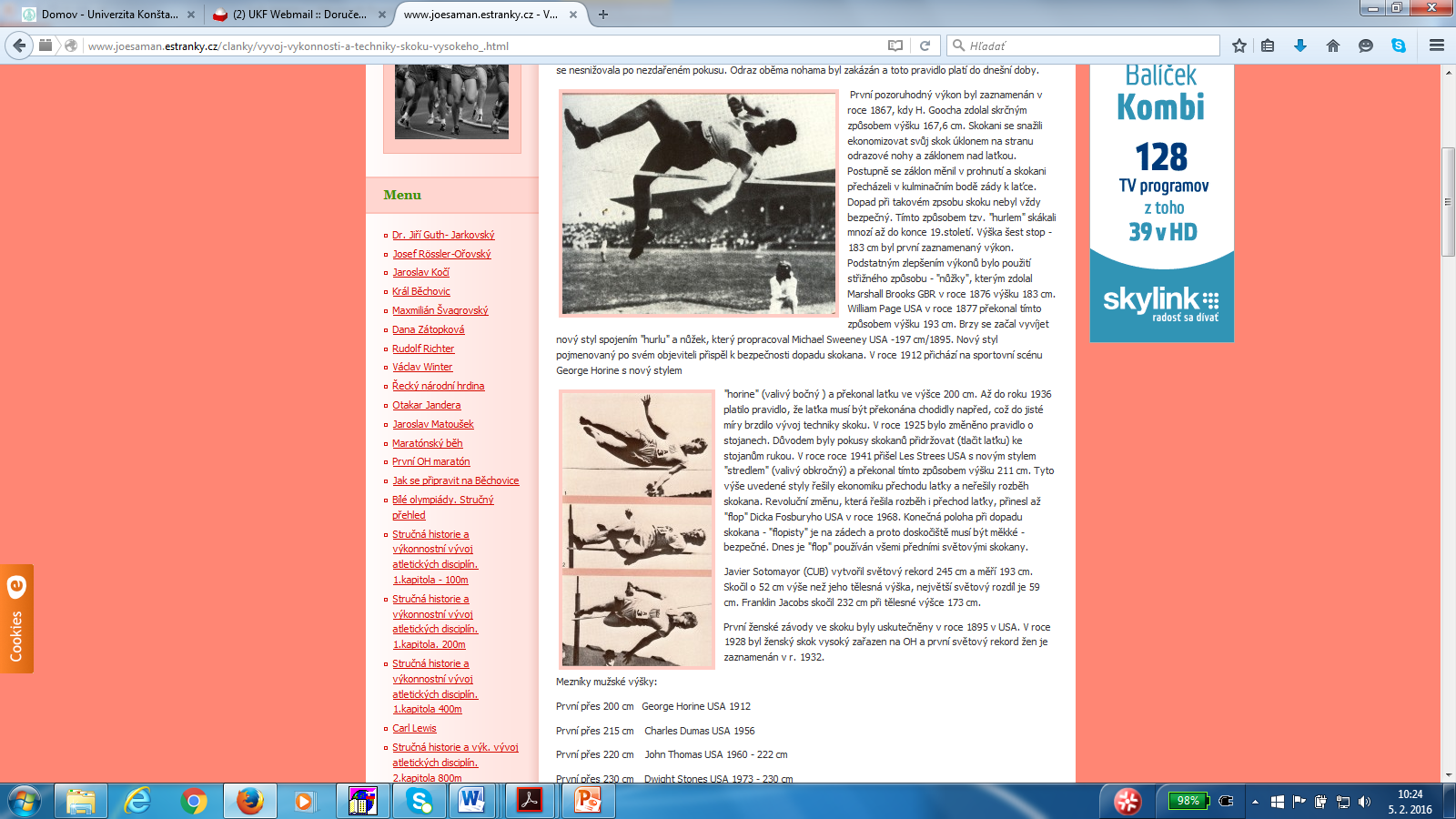 HISTÓRIA ATLETIKY
Stewart (zač. 20 st.) prevalením obkročmo – WR: (Jaščenko 235 cm)




Fosbury (LOH 1968) chrbtová technika flop
(245 cm Sotomayor: 1993; 
209 cm Kostadinová: 1987)
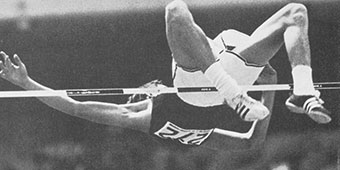 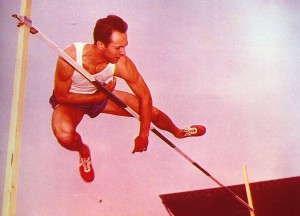 HISTÓRIA ATLETIKY
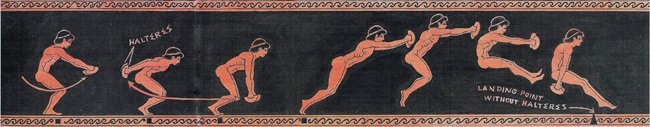 SKOK DO DIAĽKY:
Haltery (1,5-4,5 kg kamenné/drevené činky)
Technika strihom (2,5-3,5 kroku)
Technika kročná
Technika závesom
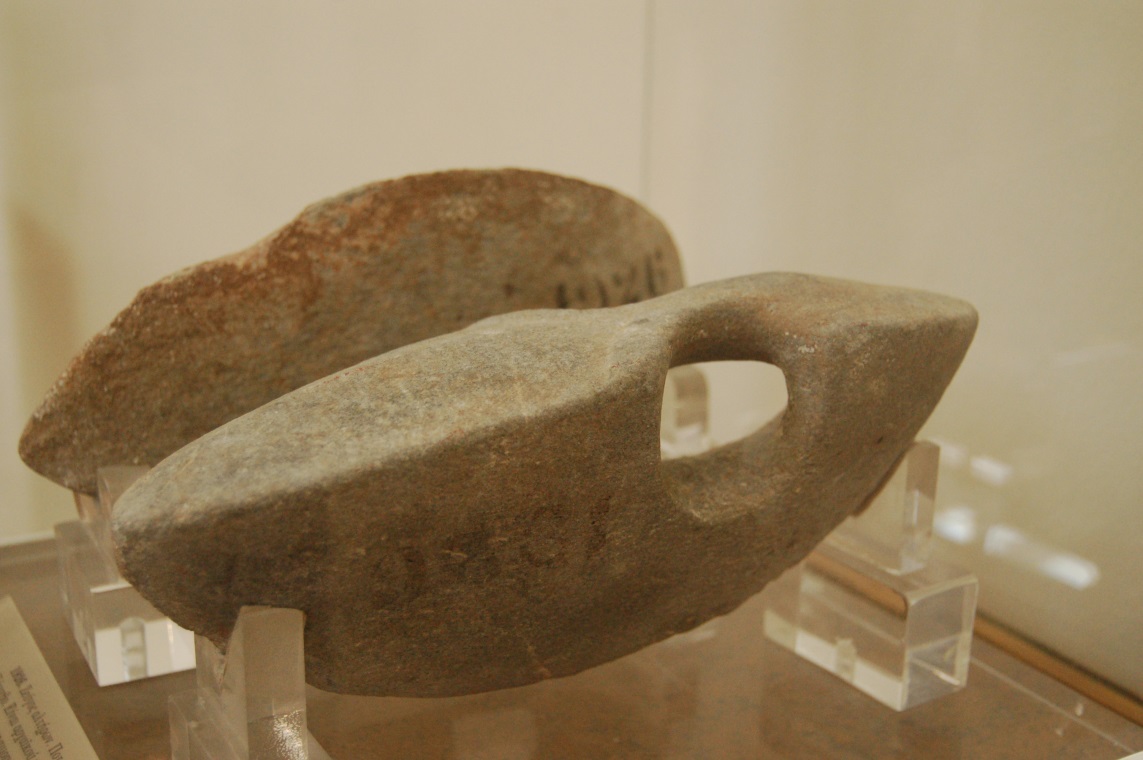 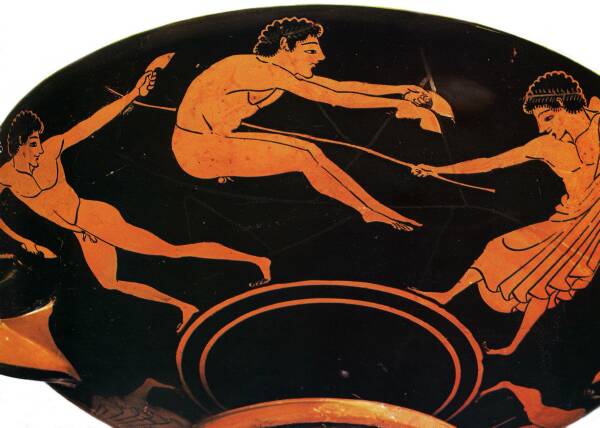 https://www.stream.cz/sportovni-okamziky/659233-nejslavnejsi-skok-do-dalky-1968
BOB BEAMON 890 cm

https://sk.wikipedia.org/wiki/Skok_do_dia%C4%BEky (1,5 strih)
HISTÓRIA ATLETIKY
SKOK O ŽRDI: https://www.youtube.com/watch?v=eFplPnZBY5o
https://www.youtube.com/watch?v=i5yqERsH4uA
preskok cez potok alebo do výšky
bambusové tyče – technika „striešky“ r. 1912
vývoj laminátových žrdí po r. 1961
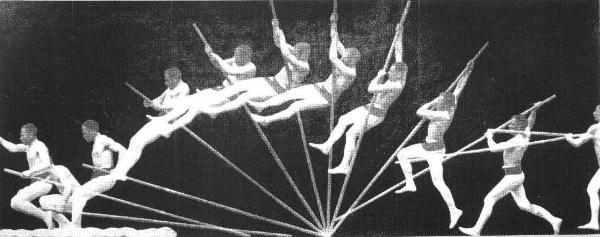 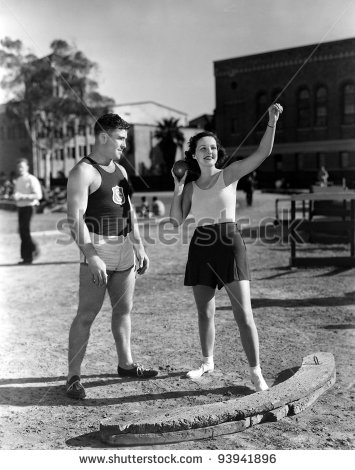 HISTÓRIA ATLETIKY
VRH GUĽOU:
Hod kamennou kockou v Škótsku
Vrh delovou guľou
Vrhačský sektor štvorec neskôr kruh
Súčet vrhu pravou a ľavou pažou
Chrbtová technika, poskokom/sunom
Baryšnikov rotačná technika 
https://www.youtube.com/watch?v=k_oQavPCM_o
HISTÓRIA ATLETIKY
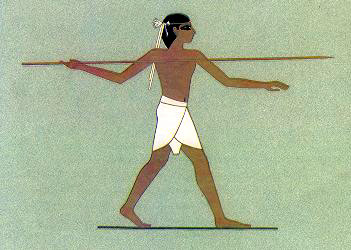 HOD OŠTEPOM:
Jedna z najstarších disciplín (zbraň) hod na cieľ
Súčasť pentathlonu
                                                                                                                          
					a) fínske
                                                              
				                
				                          

					b) v dlani
					
			
		
 
				    	c) vidličkové
				   
Technika hodu z „remienkov“
Uwe Hohn 104,80 m (starý typ oštepu - 1984)
Jan Železný 98,48 m (nový typ oštepu) https://www.youtube.com/watch?v=qVO89xE8o1I
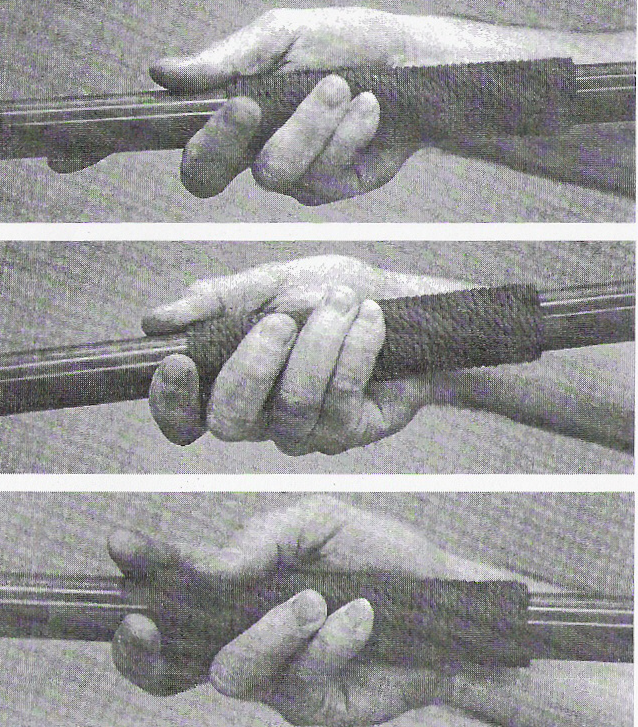 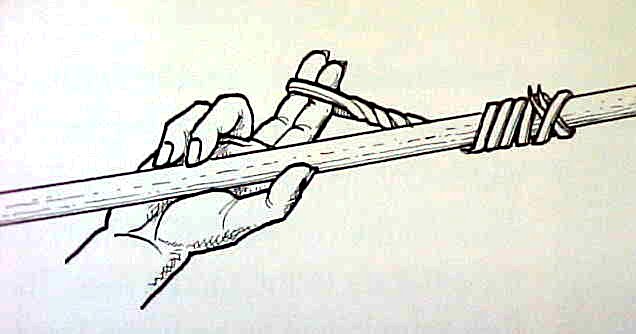 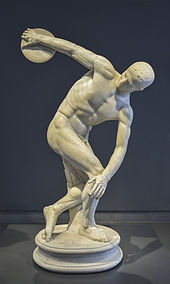 HISTÓRIA ATLETIKY
HOD DISKOM:
Súčasťou pentathlonu v staroveku
Socha gréckeho sochára Myrona „Diskobolos“
Hod zo štvorca z miesta
LOH: F. Janda-Suk technika otočkou 1902
WR: Jürgen Schult 74,08 (1986)
Gabriele Reinsch 76,80 (1988)
https://www.youtube.com/watch?v=6qfwfmyVymg
DOPING NA OH
Olympiádu 1972 považujú znalci novodobých dopingových trestov za nástup do aktívneho boja s ignorantmi pravidiel.  Až dovtedy mnohí atléti (aj československí) roky hltali anaboliká doslova hrsťami – čím viac, tým lepšie.
VPLYV DOPINGU NA VÝKONY ATLÉTOV
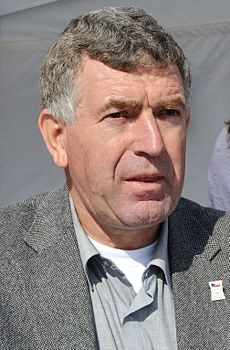 SLOVENSKÍ MEDAILISTI NA OH
ALOJZ SOKOL – šprint – bronz – 1896
MÓR KOCZÁN – hod oštepom – bronz - 1912
EVA ŠURANOVÁ-KUCMANOVÁ – diaľka – bronz - 1972
IMRICH BUGÁR – disk – striebro – 1980
JOZEF PRIBILINEC – chôdza 50 km – zlato – 1988
MATEJ TÓTH – chôdza 50 km – zlato - 2016
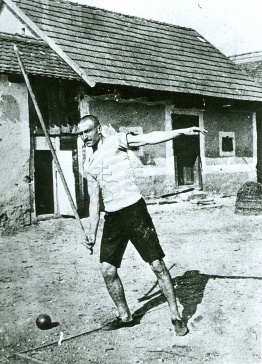 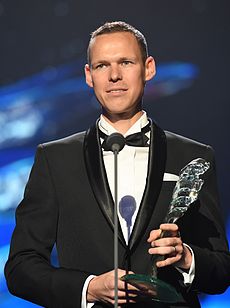 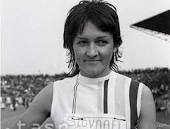 TEORETICKÉ ZÁKLADY ŠTRUKTÚRY PČ
Faktory štruktúry ŠV: racionálna technika
pôsobenie vonkajších a vnútorných síl (aktívnych alebo pasívnych);
Vonkajšie aktívne sily: zemská príťažlivosť (g=9,81m.s-1), príťažlivá sila náčinia, zotrvačnosť vlastného tela, odstredivá sila náčinia a častí tela atléta.
Vonkajšie pasívne sily: reakcia opory a trenie (povrch ihriska a dráhy, klince na tretrách...).
PÔSOBENIE SÍL V ATLETIKE
Vnútorné aktívne sily: sťah kostrového svalstva – ak pôsobí v zmysle akcie = akčná sila, ak proti zmyslu akcie = reakčná sila).
Vnútorné pasívne sily: brzdia pohyb, nikdy ho však nevyvolávajú: neohybnosť kĺbov, skrátené svaly, malá elasticita šliach...
BIOMECHANIKA POHYBU ATLÉTA
Cyklické disciplíny (chôdza, hladké a prekážkové behy),
Cyklicko-acyklické disciplíny (skoky, hody, vrh sunom)
Rotačné disciplíny (hod diskom, kladivom a rotačná technika (Baryšnikov) vo vrhu guľou).
CYKLICKÉ DISCIPLÍNY
Posun ťažiska tela po priamke (najmä v prekážkovom behu).
Chôdza – dvojoporová fáza.
Beh – strieda sa oporová a bezoporová fáza.
Prekážky - nábeh na prekážku, prebeh cez pr. – zníženie ťažiska nad prekážkou, aktívny došľap za prekážkou.
Časové trvanie oporovej fázy je medzi 0,11-0,16 s., uhol vzletu ťažiska = 16-25O.
PRIAMOČIARY ROZBEH PRED UF
Uzlová fáza – kľúčová fáza pohybu – je vždy dvojoporová. Je ohraničená – akčným uhlom.
Vo vrhoch/skokoch vzniká zotrvačná sila, kt. veľkosť závisí od dĺžky a rýchlosti rozbehu a ich využitia v uzlovej fáze odrazu, vrhu alebo hodu.
UF má 3 časti: a) pasívnu – ustupujúca sily svalov,
b) zotrvačnú – posun ťažiska do akceleračnej f.,
c) akceleračnú – výbušná sila vystieračov.
AKČNÝ UHOL PRI BEHU
AKČNÝ UHOL PRI VRHU GUĽOU
SILY PRI SKOKU DO VÝŠKY
Zdvihová pružina – pohyb smerom nahor a vpred, aktívna práca paží, rotačný pohyb – odstredivá sila
SILY PRI VRHU GUĽOU
3 pružiny nadväzujú na seba:
Zdvihová
 
b) Špirálová 

c) Praková (postavenie nôh, pružne prehnutý trup a natiahnutá paža s náčiním)
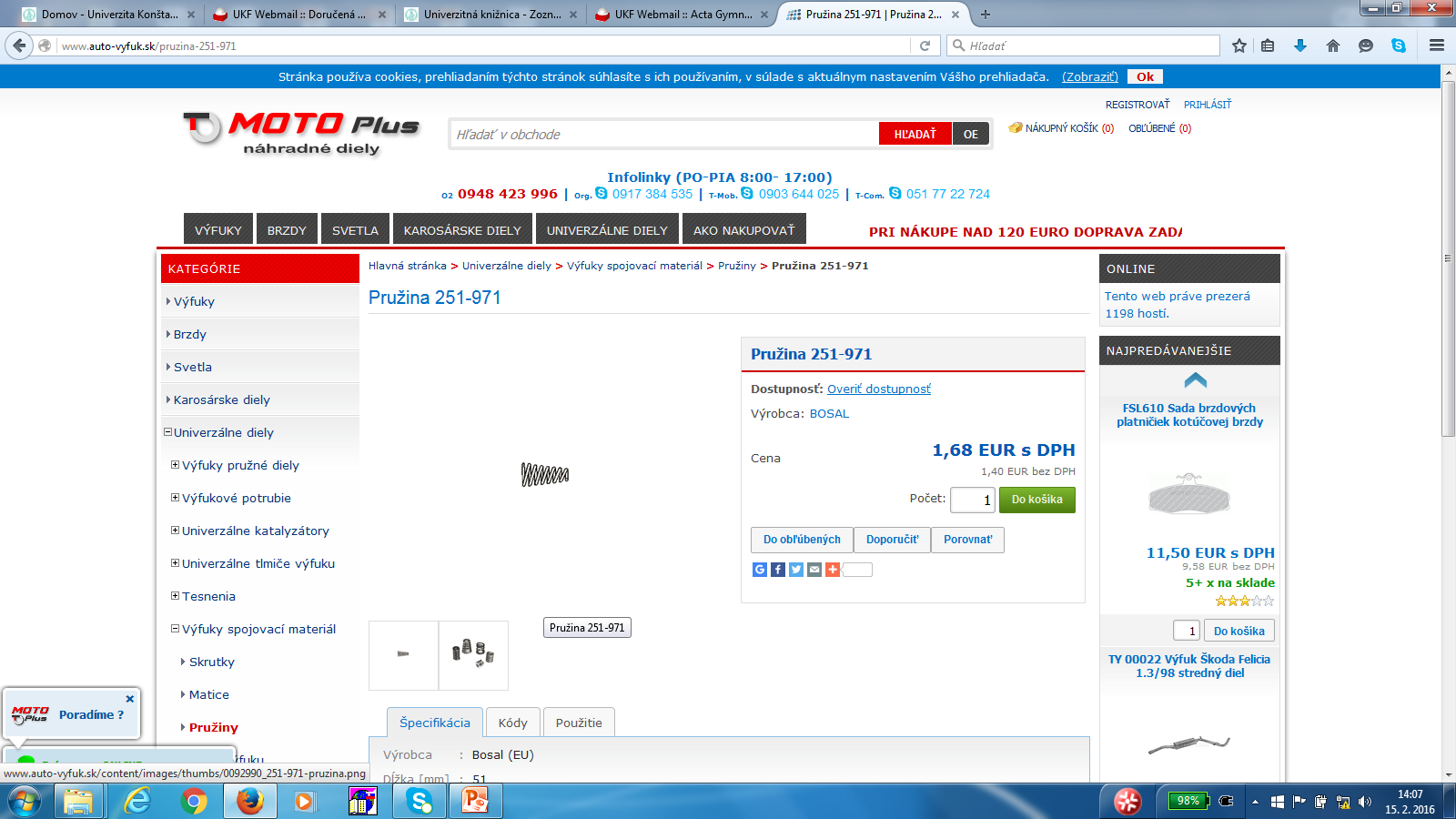 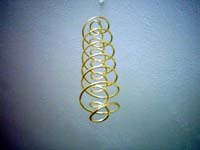 OD ČOHO ZÁVISÍ VÝKON ?
SKOK: 
horizontálna rýchlosť, 
uhol vzletu, kt. zviera dráha ťažiska v momente odrazu s horizontálnu rovinou, 
výška, v ktorej sa nachádza ťažisko v momente odrazu  
vertikálna sila
OD ČOHO ZÁVISÍ VÝKON ?
Skok do diaľky: aktívny doskok
Skok o žrdi: kvalita žrde


Hod oštepom: 
uhol odhodu, 
uhol sklonu oštepu pri vypustení
tvar a kvalita náčinia (vinutie)
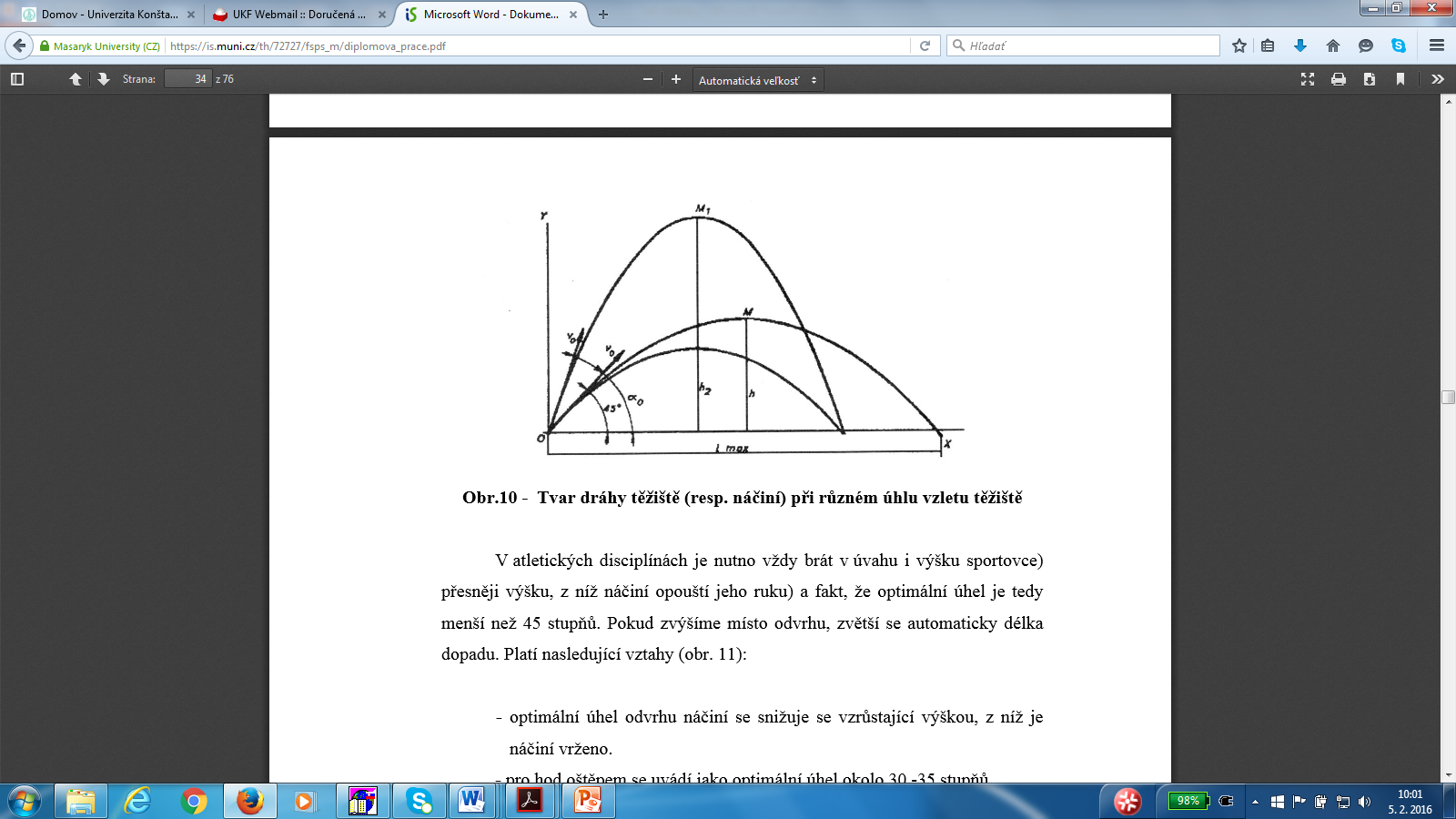 OD ČOHO ZÁVISÍ VÝKON ?
DOMINANTNÝ FAKTOR:
SKOK DO V.: Počiatočná rýchlosť vzletu ťažiska skokana pri opustení podložky po ukončení odrazu,
HOD OŠTEPOM: počiatočná rýchlosť vypustenia náčinia (viac ako 30 m.s-1), uhol vzletu (odhodu),
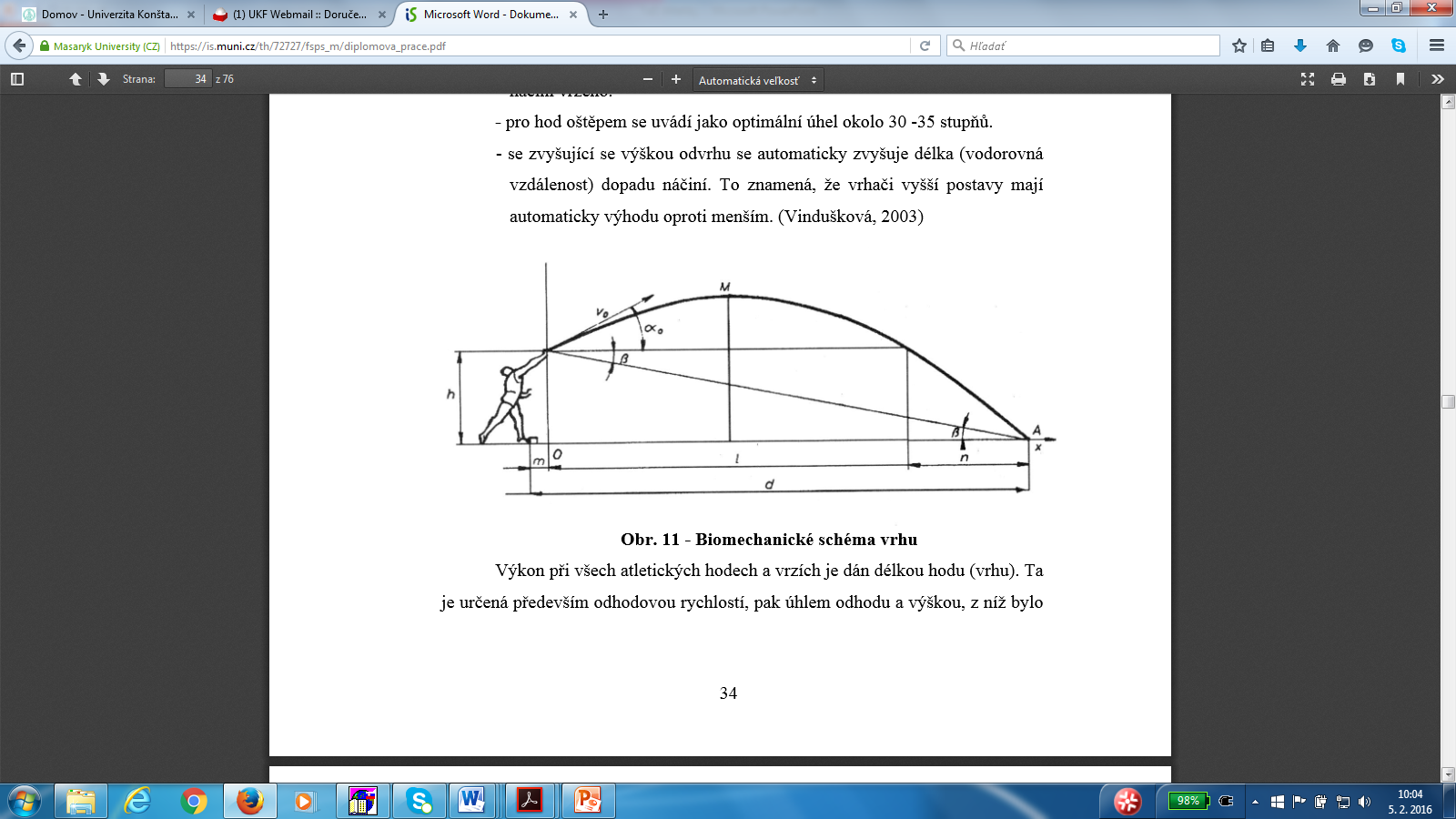 OD ČOHO ZÁVISÍ VÝKON ?
SKOK DO DIAĽKY: výška ťažiska od podložky v momente ukončenia odrazu.
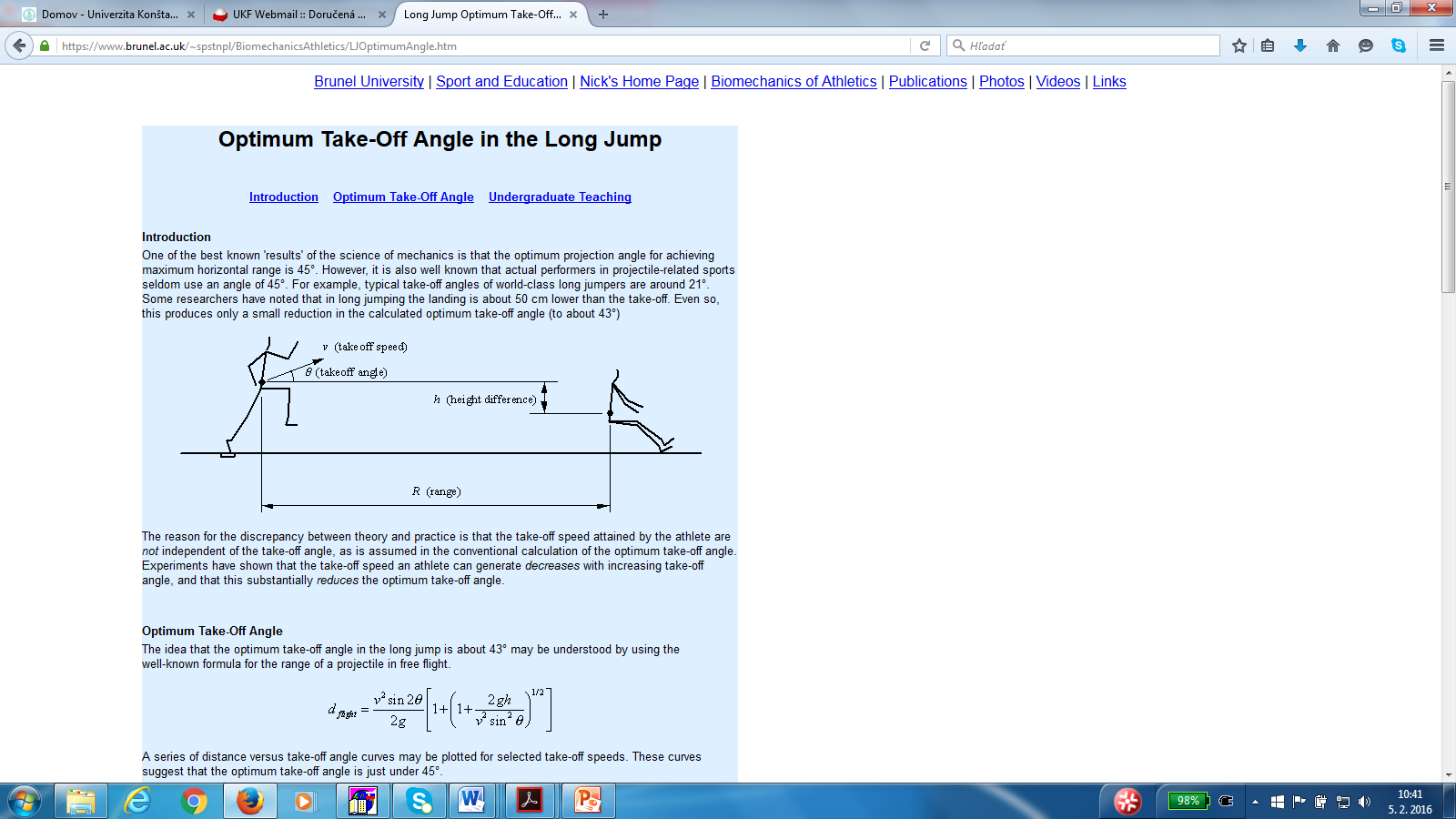 VÝPOČET DĹŽKY SKOKU/HODU
Vo2 . sin 2α
d =                     g                ,

Kde: Vo = počiatočná rýchlosť vzletu ťažiska skokana/náčinia,
              α = uhol vzletu náčinia,
              g= zrýchlenie zemskej príťažlivosti (gravitácia).
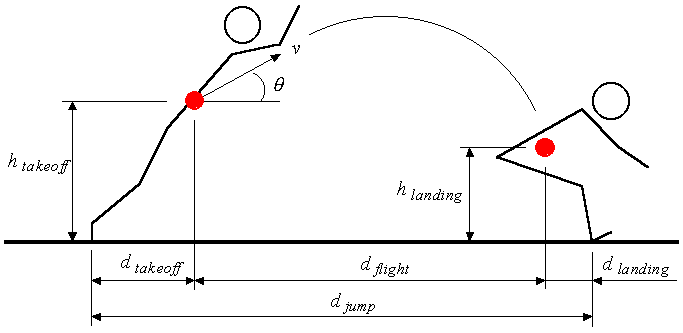 ROTAČNÁ TECHNIKA
Kinetická energia sa získava rotačnými pohybmi.
Vrhač vykonáva rotáciu nie okolo vlastnej osi, ale okolo šikmej osi, ktorá je navyše mimo osi tela + priamočiary posun vrhača.
Odstredivá sila – dostredivá sila – uhlová rýchlosť – obvodová rýchlosť.
Na zvýšenie uhlovej rýchlosti sa využíva na začiatku pokusu skrátenie a na konci predĺženie polomeru otáčania.
ODSTREDIVÁ A DOSTREDIVÁ RÝCHLOSŤ
UHLOVÁ A OBVODOVÁ RÝCHLOSŤ
Obvodová rýchlosť: v = r . ω
alebo:                                                         S
			          v =  t

Počiatočná rýchlosť náčinia:
Vrh guľou:        15 m.s-1
Hod diskom:	      25 m.s-1
Hod kladivom: 27 m.s-1
OD ČOHO ZÁVISÍ VÝKON VO VRHU GUĽOU A HODOCH?
Počiatočná rýchlosť náčinia v momente vypustenia,
Uhlu odvrhu/odhodu
Pri hode diskom aj od sklonu disku pri vypustení a počas letu (uhol sklonu náčinia).
OPTIMÁLNY UHOL VYPUSTENIA NÁČINIA
Hod diskom:     36-38o
Vrh guľou:         40-42o
Hod kladivom:  43-44o
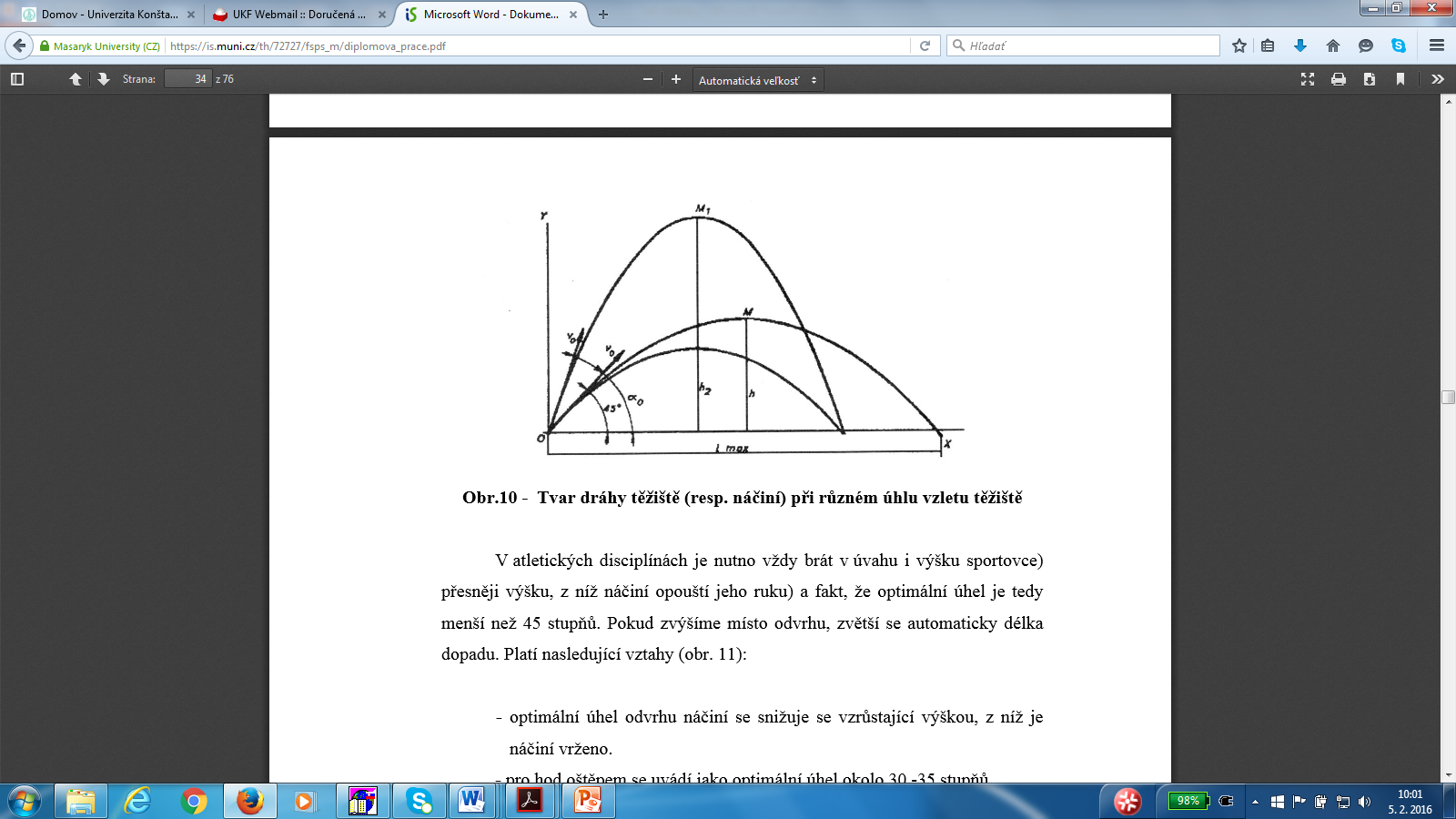 METODIKA – Metodické rady
METODIKA – Metodické rady
prvý krok – pravou        druhý krok - ľavou 	       tretí krok -pravou
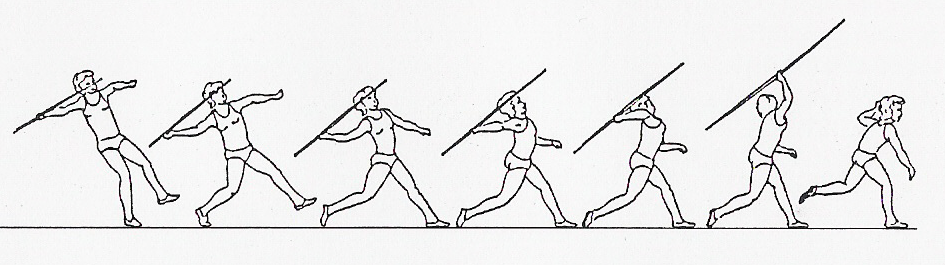 štvrtý krok – ľavou s došľapom na pätu		vypustenie oštepu a preskok
HOD OŠTEPOM – JAN ŽELEZNÝ
PRAVIDLÁ ROZHODOVANIA
SAZ – najnovšie aktuálne pravidlá – viď web:
www.saz.sk:
https://www.atletika.sk/wp-content/uploads/2018/03/pravidla_atletickych_sutazi_2018-19.pdf
ROVNOSŤ VÝKONOV – DIAĽKA/TROJSKOK
Rovnosť výkonov v súťažiach v poli, okrem skoku do výšky a skoku o žrdi: o poradí pretekárov pri rovnosti ich najlepších výkonov rozhoduje druhý najlepší výkon týchto pretekárov. Ak je i ten rovnaký, rozhoduje tretí najlepší výkon atď. 
Príklady:................
ROVNOSŤ VÝKONOV V SKOKU DO VÝŠKY/O ŽRDI – „PLICHTA“
Pri rovnosti výkonov v skoku do výšky a o žrdi ak dvaja alebo viacerí pretekári prekonali rovnakú konečnú výšku sa postupuje takto: 
a) Lepšie umiestnenie sa prizná pretekárovi, ktorý mal na výške, na ktorej došlo k rovnosti výkonov, a ktorá bola výškou ním najvyššie prekonaná, najmenej pokusov. 
b) Ak pri uplatnení predchádzajúceho ustanovenia rovnosť výkonov trvá aj naďalej, prizná sa lepšie umiestnenie pretekárovi, ktorý mal v súťaži najmenej nevydarených pokusov, vrátane najvyššej prekonanej výšky. 
c) Ak pri uplatnení ustanovenia odseku naďalej trvá rovnosť výkonov, bude pretekárom priznané rovnaké umiestnenie v súťaži, ak sa nejedná o prvé miesto. 
d) Pokiaľ naďalej trvá rovnosť na prvom mieste, uskutoční sa rozoskakovanie podľa P 181.9. Ak sa rozoskakovanie neuskutoční alebo ak sa pretekári, ktorí by sa mali rozoskakovať, v ktorejkoľvek fáze súťaže rozhodnú ďalej v súťaži nepokračovať, zostáva na prvom mieste rovnosť výkonov.
SKOK DO VÝŠKY – „PLICHTA“
SKOK DO VÝŠKY – „PLICHTA“
Banskobystrická latka 2017 muži
Banskobystrická latka 2017 muži
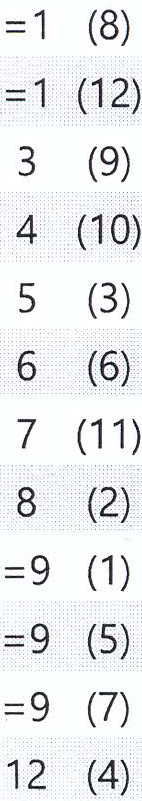 Banskobystrická latka 2017 ženy
Banskobystrická latka 2017 ženy
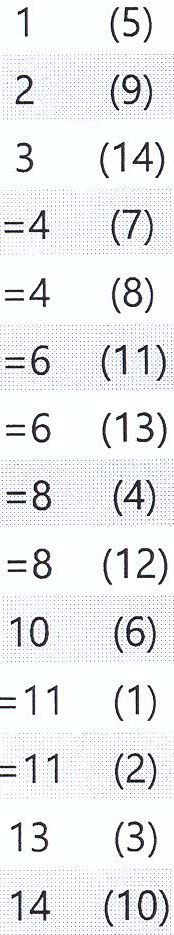